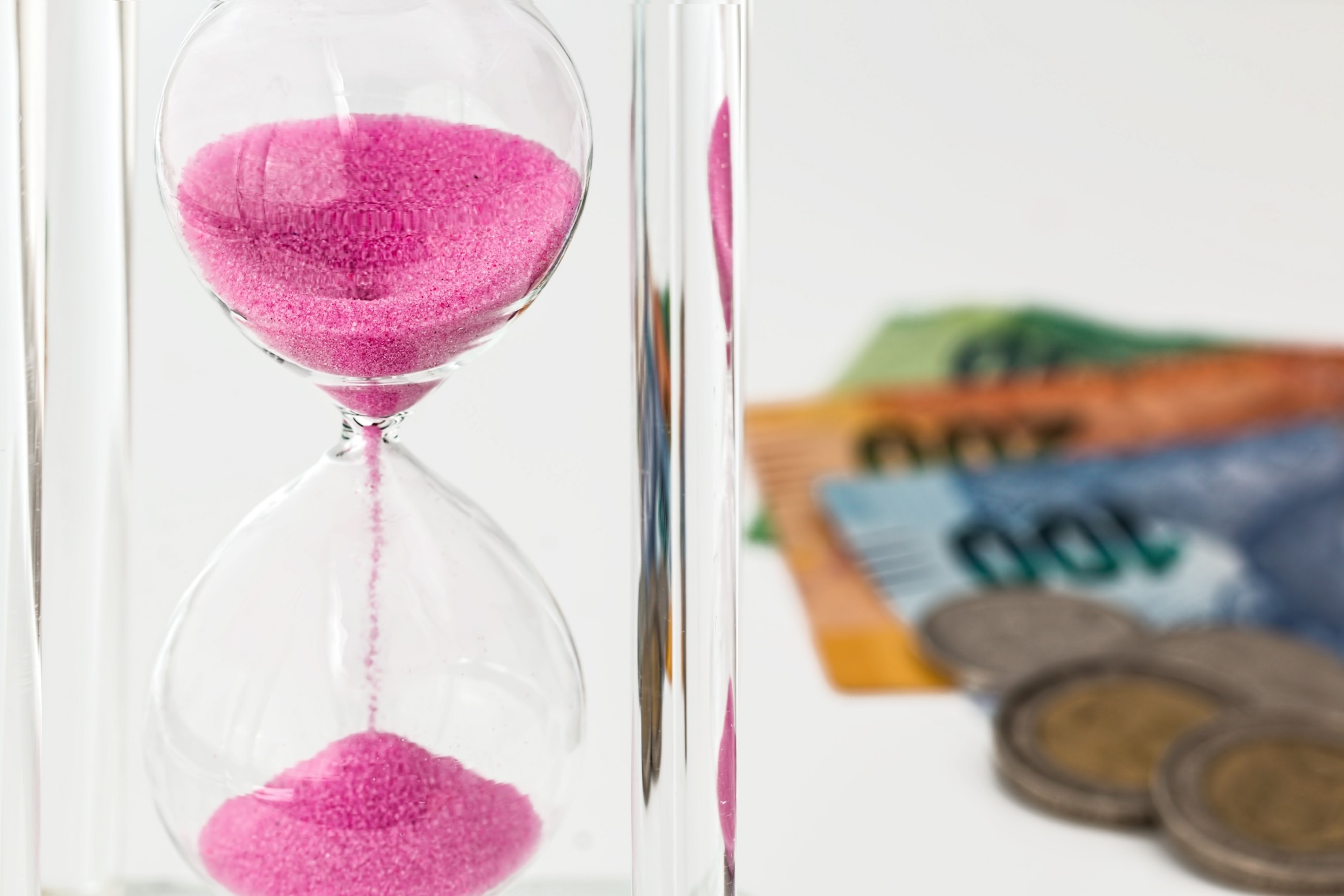 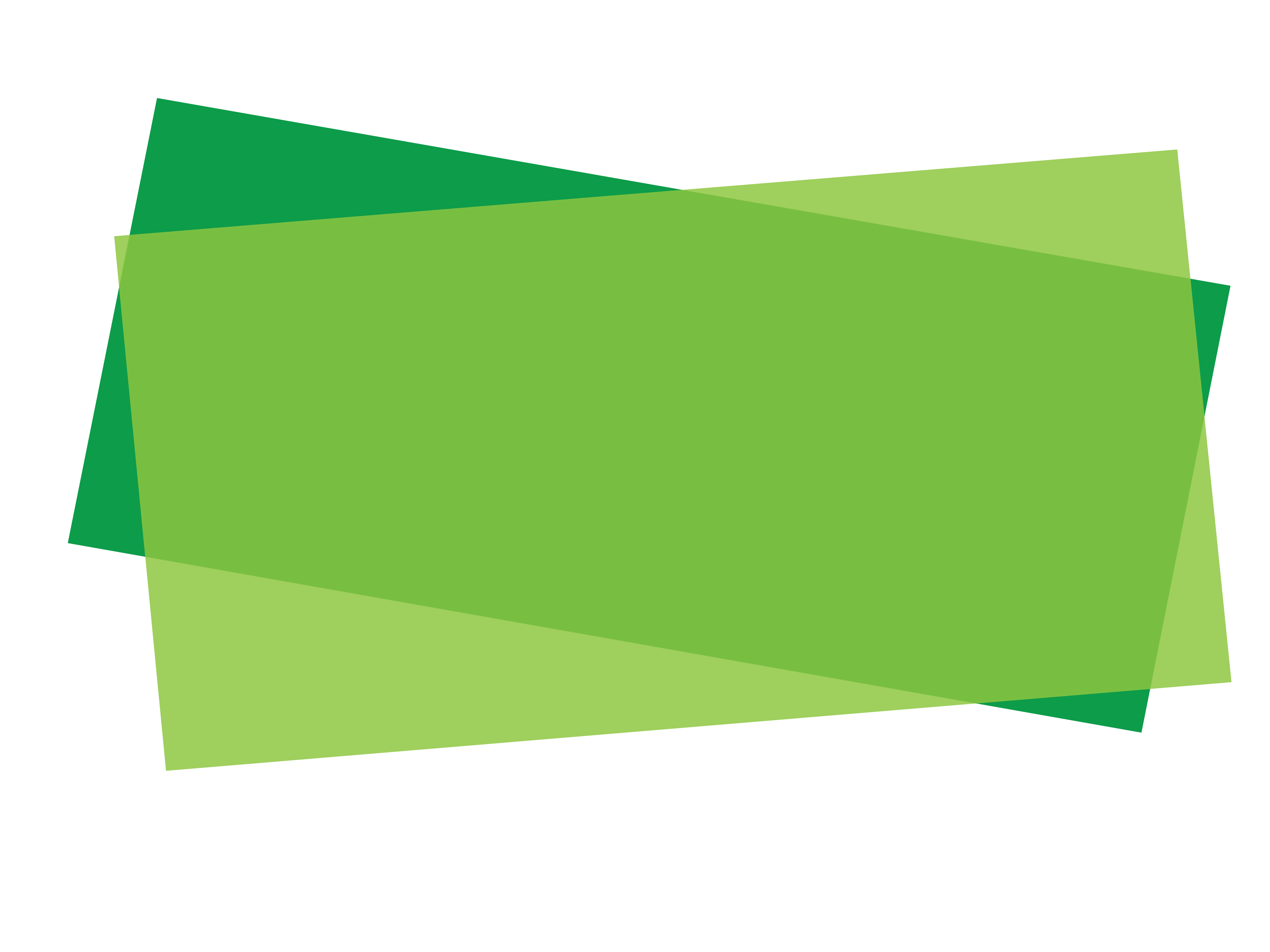 Instrumentos financieros – 
Coberturas y derivados (NICSP® 29)
[Speaker Notes: Esta presentación abarca los requerimientos de coberturas y derivados de la NICSP 29.

El IPSASB emitió la NICSP 41, Instrumentos financieros, en agosto de 2018. La NICSP 41 tiene como fecha de entrada en vigor el 1 de enero de 2023 (se permite la adopción anticipada) y reemplazará a la NICSP 29.

Se aconseja a las entidades que aún no han adoptado las normas sobre instrumentos financieros que adopten la NICSP 41 en lugar de la NICSP 29, ya que esto evitará la necesidad de cambios posteriores en la política contable. Cuando los participantes pertenezcan a esas entidades, se recomienda que la capacitación incluya la presentación y el módulo de el módulo de Coberturas y Derivados (NICSP 41), no éste.

Esta presentación está destinada a los participantes cuyas organizaciones han adoptado o están en proceso de adoptar la NICSP 29. Dependiendo del propósito de la capacitación, dichos participantes también pueden beneficiarse de la presentación de NICSP 41, para que estén al tanto de los cambios que se avecinan.

La NICSP 29 se basa en la NIC 39 (que ha sido sustituida por la NIIF 9). Si los participantes están familiarizados con las NIIF, considere la posibilidad de destacar esto. La NICSP 41 se basa en la NIIF 9 (la NIIF actual).]
El Manual de Pronunciamientos de Contabilidad del Sector Público es la principal fuente autorizada de principios internacionales de contabilidad generalmente aceptados para las entidades del sector público. 
Toda la información en esta presentación es propia y está protegida por derechos de autor.
Instrumentos financieros
[Speaker Notes: Los requerimientos para la contabilidad de coberturas son complejos y están más allá del alcance de este material. La intención aquí es solo brindar una visión general a los participantes sobre la contabilidad de coberturas.

Considere las necesidades de los participantes para determinar cuánto de este material cubrir.]
Contabilidad de coberturas

Reconoce en el resultado del periodo los efectos de la compensación de los cambios en los valores razonables de los instrumentos de cobertura y de las partidas cubiertas.
El instrumento de cobertura es un derivado designado o un activo financiero o pasivo financiero no derivado
La partida cubierta es un activo, pasivo, compromiso firme o transacción prevista que es designada para ser cubierta
Las relaciones de cobertura designadas pueden ser
Cobertura del valor razonable
Cobertura de flujos de efectivo
Instrumentos financieros
[Speaker Notes: Los requerimientos para la contabilidad de coberturas son complejos y están más allá del alcance de este material. La intención aquí es solo brindar una visión general a los participantes sobre la contabilidad de coberturas.

• La contabilidad de cobertura reconoce los efectos compensatorios sobre el superávit o el déficit de los cambios en los valores razonables del instrumento de cobertura y la partida cubierta.
• Un instrumento de cobertura es un derivado designado o un activo financiero no derivado o un pasivo financiero no derivado cuyo valor razonable o flujos de efectivo se espera que compensen los cambios en el valor razonable o los flujos de efectivo de una partida designada como cubierta.
• Una partida cubierta es un activo, pasivo, compromiso firme, transacción de prevista altamente probable que:
a) expone a la entidad al riesgo de cambios en el valor razonable o en los flujos de efectivo futuros; y
b) se designa para ser cubierta]
Cobertura de flujos de efectivo

Escenario
El 1 de enero de 20X1, una ciudad entra en un contrato de compromiso firme para comprar un camión de bomberos para su entrega el 30 de junio de 20X1 por moneda extranjera (ME) 100,000. El 1 de enero de 20X1, celebra un contrato con contraprestación de futuros para recibir ME 100,000 y entregar 109,600 en moneda local (ML) el 30 de junio de 20X1. Se espera que los cambios en los tipos de cambio que afectan a  ME y ML se compensen entre sí. 
¿Por qué la entidad celebraría el contrato con contraprestación de futuros? Explique
¿Cuál es la partida cubierta? Explique.
¿Cuál es el instrumento de cobertura?Explique
Instrumentos financieros
[Speaker Notes: Respuesta del módulo (ver módulo para más detalles – página 43):

Este es un ejemplo ilustrativo de una cobertura de flujo de efectivo. Es decir, es una cobertura de la exposición a la variabilidad en los flujos de efectivo que podría resultar de los cambios en los tipos de cambio relacionados con el contrato de future (una transacción prevista altamente probable) para la compra del camión de bomberos. Los resultados de las fluctuaciones en los tipos de cambio afectarán el resultado

La partida cubierta es el pasivo del compromiso contractual para la compra del camión de bomberos.

El instrumento de cobertura es el contrato future de contraprestación. Es un derivado, es decir, es un instrumento financiero, cuyo valor se deriva del valor de los tipos de cambio subyacentes. Se utiliza para mitigar el riesgo cambiario para los flujos de efectivo futuros de un pasivo financiero que puede ser causado por fluctuaciones en los tipos de cambio sin comprar directamente el instrumento subyacente. Los montos contractuales son montos nocionales a los que se aplica el tipo de cambio para calcular los flujos de efectivo que se intercambiarán entre las partes.]
Cobertura de valor razonable

Escenario
Una entidad tiene una deuda pendiente de 5 millones de ME a cinco años. El capital es reembolsable al vencimiento en dos años. Ha celebrado un contrato de permuta (swap) de divisas por un valor nocional de 5 millones de ME. En virtud del contrato, realiza un pago de 5,1 millones ML y recibe un pago de 5 millones de ME en la fecha de vencimiento del instrumento de deuda.
¿Qué tipo de relación de cobertura es? Explique.
Instrumentos financieros
[Speaker Notes: Respuesta del módulo:

Podría ser una cobertura de valor razonable o una cobertura de flujo de efectivo. Una cobertura del riesgo de tipo de cambio de un compromiso firme puede contabilizarse como una cobertura de valor razonable o como una cobertura de flujo de efectivo. Si se considera una cobertura de valor razonable, la relación de cobertura es una cobertura de la exposición a cambios en el valor razonable del pasivo reconocido que es atribuible al riesgo de cambio de divisas. Las fluctuaciones en el valor razonable del instrumento de deuda podrían afectar el resultado.]
Derivados

Un instrumento financiero cuando el valor se deriva del valor del subyacente basados en factores del mercado
Características esenciales
Cambios de valor con cambios en un índice especificado (el "subyacente")
No se requiere una inversión neta inicial o nominal
Se liquida en una fecha futura
Instrumentos financieros
[Speaker Notes: Los ejemplos de derivados generalmente incluyen futuros, forwards, opciones y swaps.

Si el tema es particularmente relevante para los participantes, considere una discusión sobre qué tipos de derivados usan sus organizaciones (use grupos de chat o de trabajo si imparte la capacitación en línea).]
Derivados implícitos 

Es un componente de un instrumento híbrido, que incluye un contrato principal no derivado.
El derivado implícito no es contractualmente transferible independientemente del contrato principal.
El derivado implícito debe separarse del contrato principal y contabilizarse como un derivado de acuerdo con la guías de la NICSP 29.
Instrumentos financieros
[Speaker Notes: Un derivado implícito se separará del contrato principal y se contabilizará como derivado según la NICSP 29 si, y solo si:

Las características económicas y los riesgos del derivado implícito no están estrechamente relacionados con las características económicas y los riesgos del contrato principal;

Un instrumento separado con los mismos términos que el derivado implícito cumpliría la definición de derivado; y
El instrumento híbrido (combinado) no se mide a valor razonable con cambios en el valor razonable reconocidos en el resultado (es decir, un derivado que está implícito en un activo financiero o pasivo financiero a valor razonable con cambios en el resultado no se separa).]
Swap de Tasas de Interés
Pago a tipo fijo del 8,65% sobre 1 millón de UM nocional
Parte A
Parte B
LIBOR1 de pago variable + 0.70% sobre 1 millón UM nocional
LIBOR flotante+1,5%
Fijo 8.5%
Obligaciones existentes
1Tasa de oferta interbancaria de Londres
Instrumentos financieros
[Speaker Notes: Para más detalles, véase el módulo Cobertura de instrumentos financieros y derivados (NICSP 29) (página 46).]
Preguntas y discusión
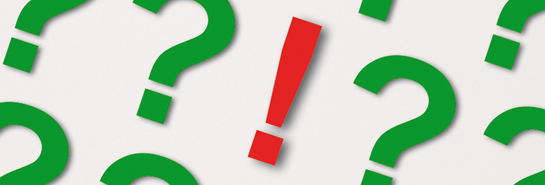 Visite el sitio web del IPSASB http://www.ipsasb.org
Instrumentos financieros